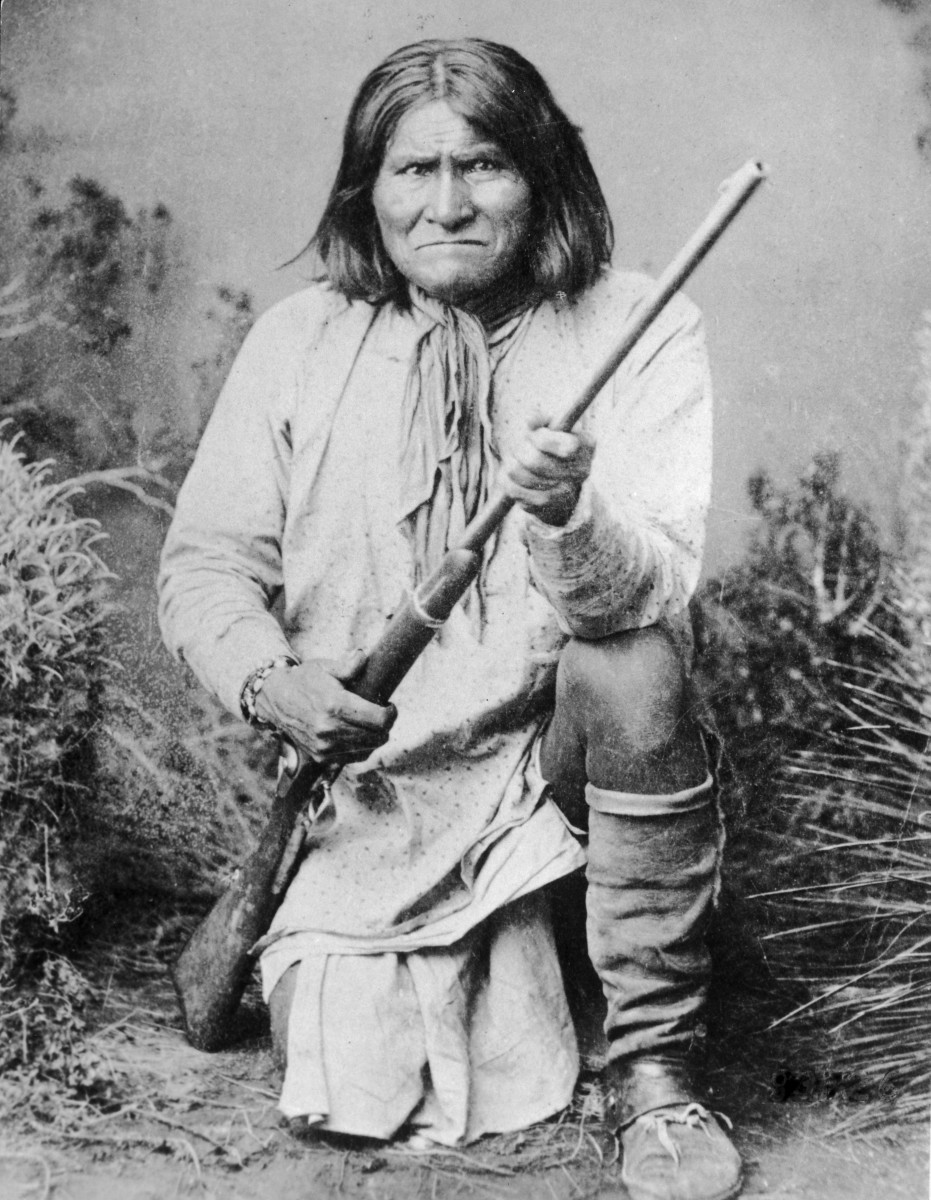 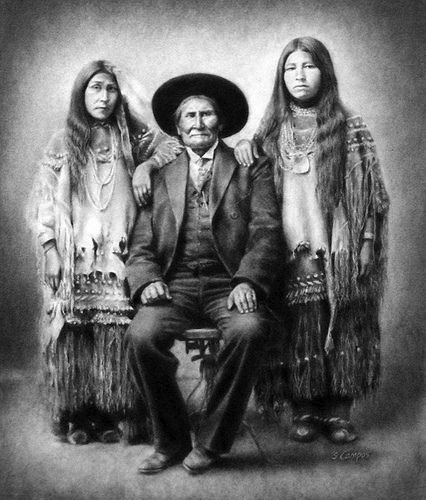 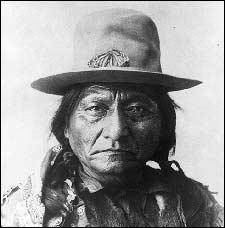 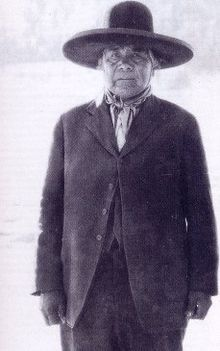 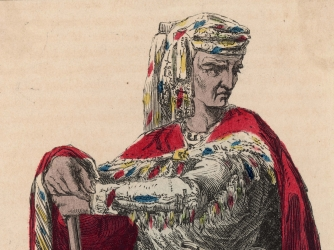 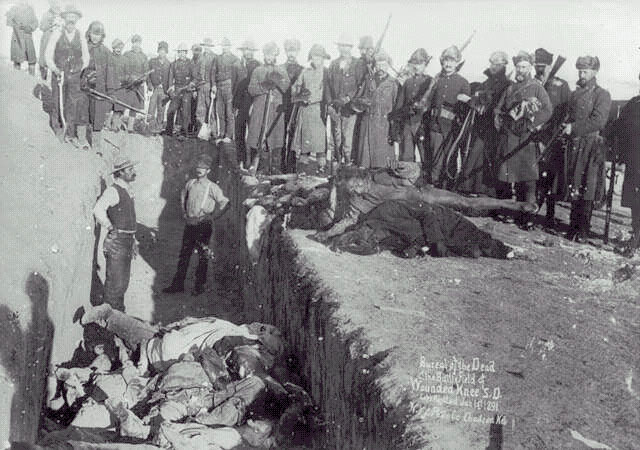 ”Enemies outside” – clockwise: #King_Philip (aka #Metacom); #Geromino (conspiracy and personal versions); #Sitting Bull; #Wovoka; #Wounded_Knee_Massacre
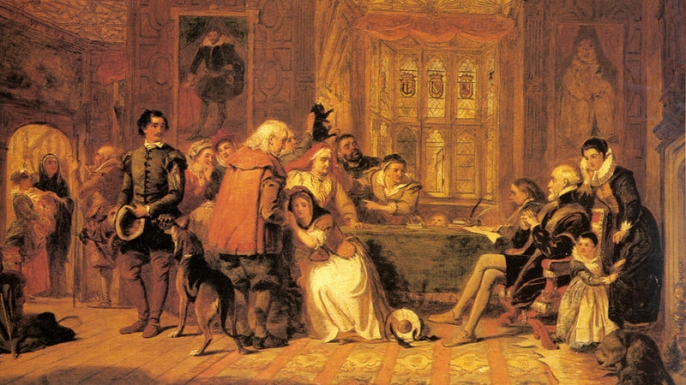 #Salem_Witch_Trials, 1690s
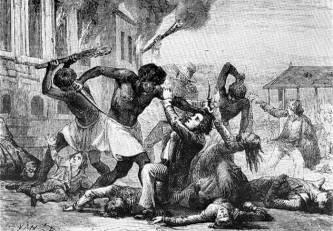 Enemies Below: The “Negro Plot” of Manhattan, 1741, #Negro_Plot
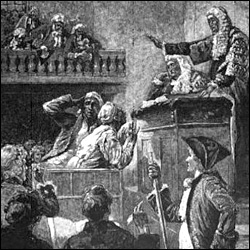 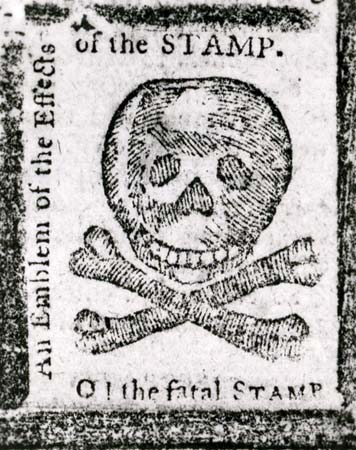 British rule: “a deliberate and systematical plan of reducing us to slavery.”
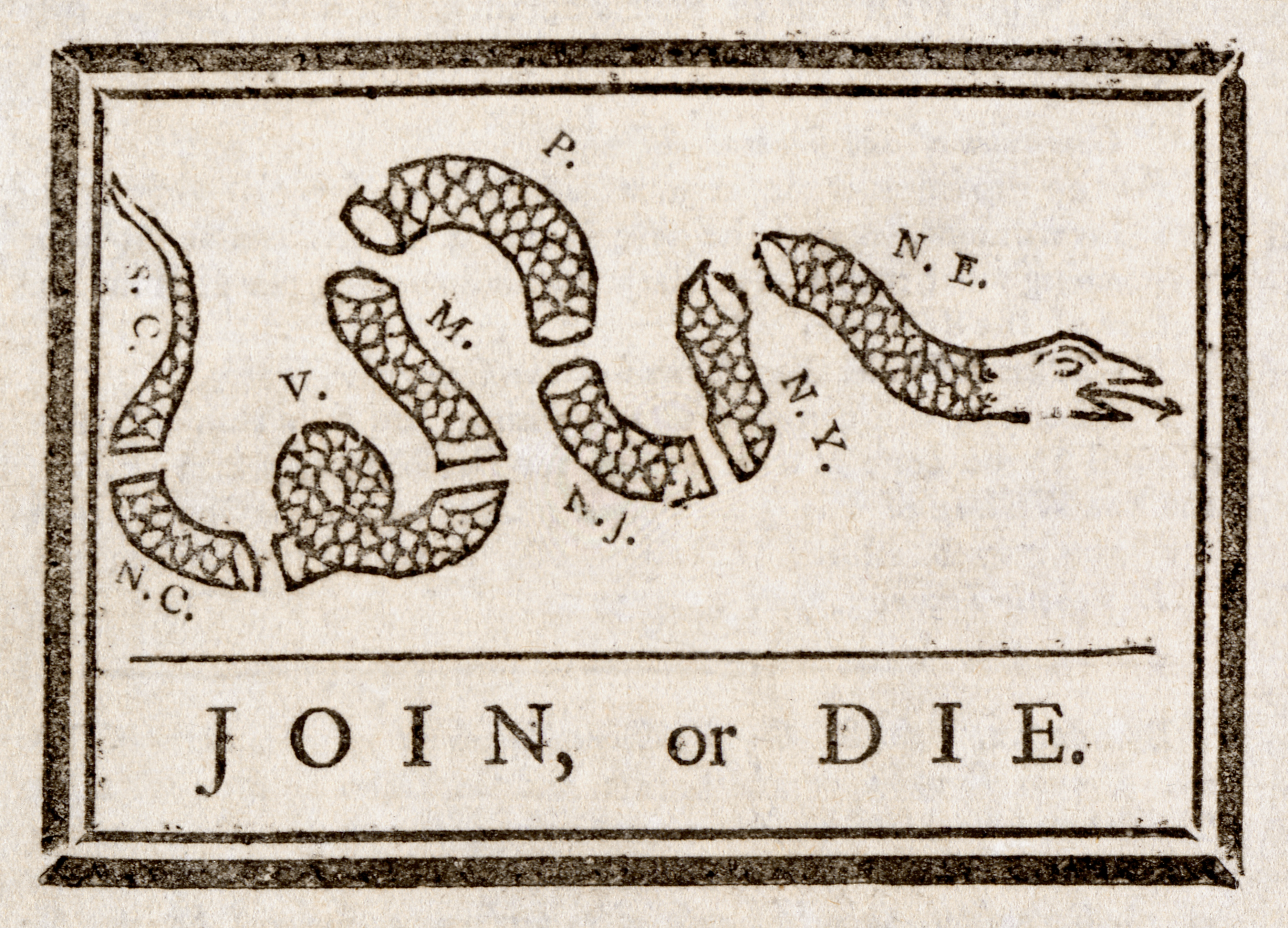 Was the American Revolution based on a conspiracy theory?
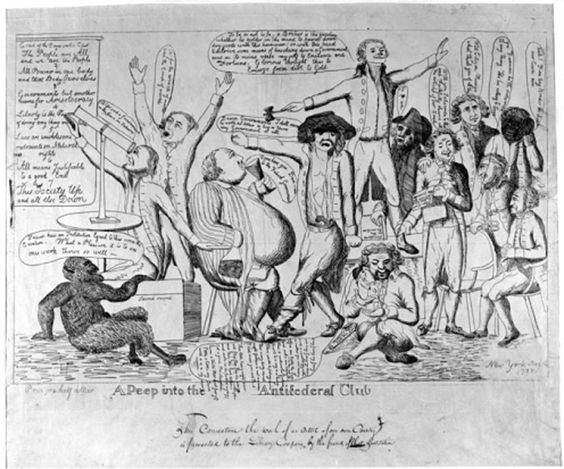 Anti-Federalists accuse Federalists of having “turned the [1787] convention into a conspiracy.” Federalists, in turn, depict Anti-Feds as conspiracy theorists.
Were the Federalists conspirators?
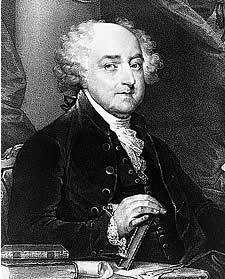 #John_Adams will soon “unite his family with the Royal House of Great Britain, the bridegroom to be King of America.”
Was John Adams plotting to become King?
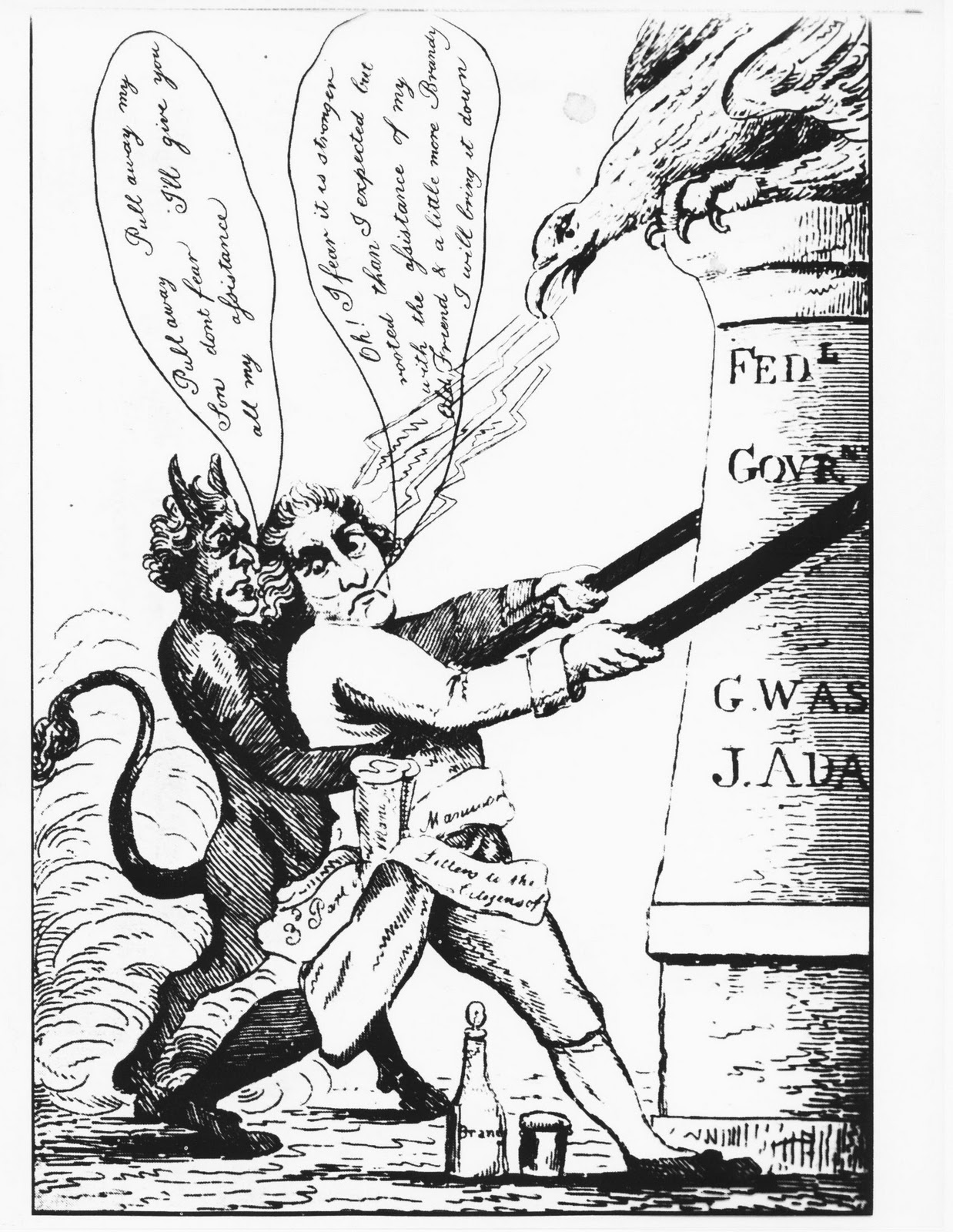 Jefferson represents “very child of Illumination.”
Was Thomas Jefferson aligned with the Illuminati?
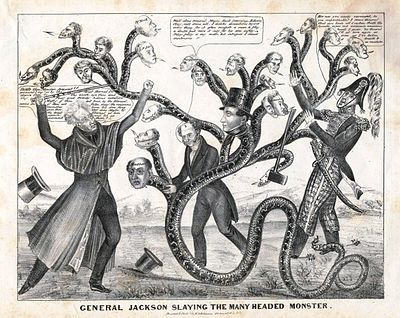 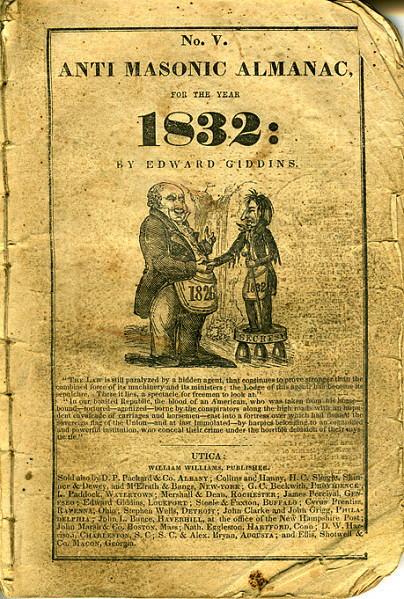 Were the #Freemasons or Second Bank of the United States secretly taking over the USA?
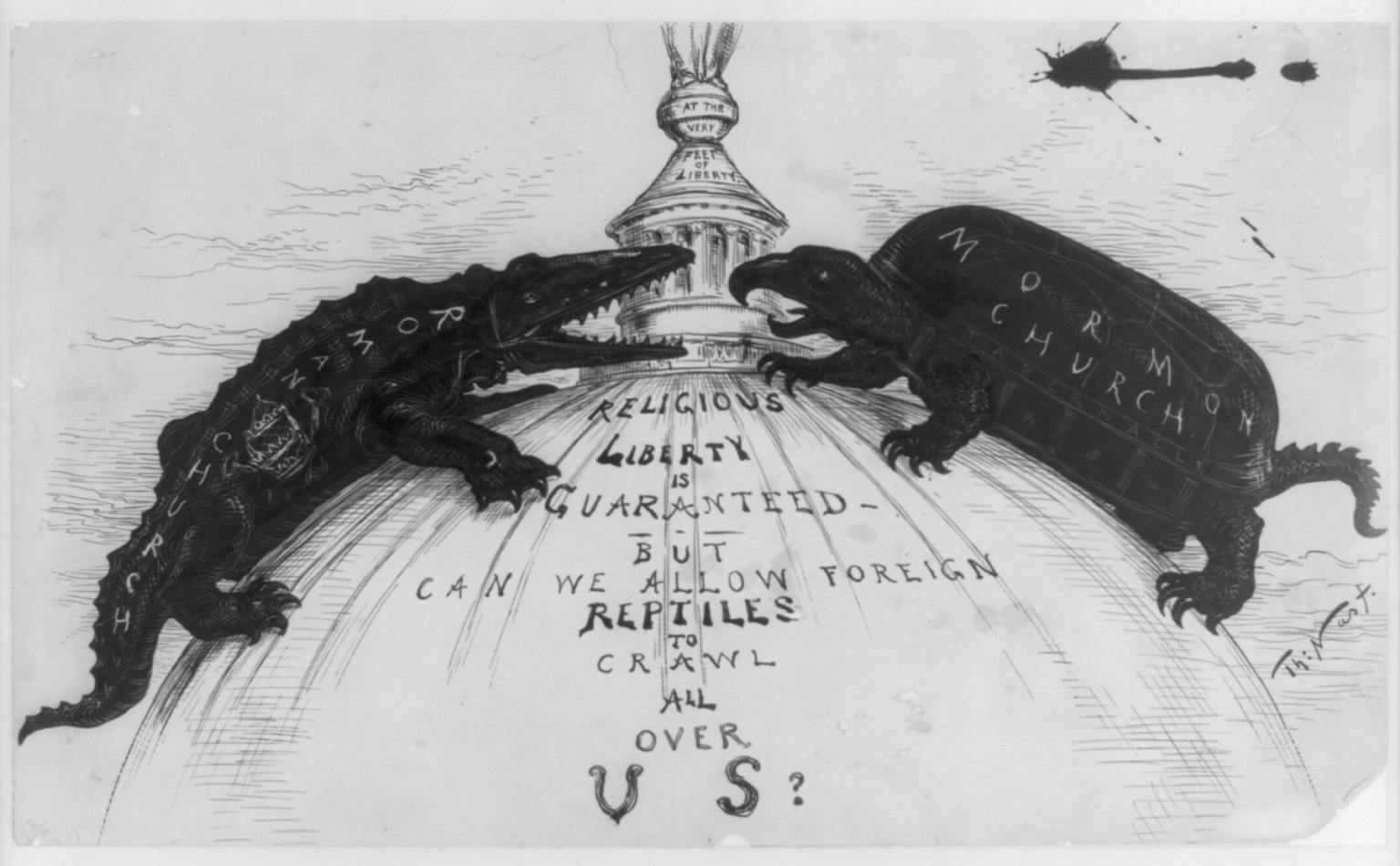 Were the Mormons or Catholics about to take over?
Guess what? We’re just getting started . . .